Book Title
Author’s Name
Opinion on the Book
Early Life
About the Subject
Personal Achievements
Public Life
Opinion on the Subject
BIOGRAPHY BOOK REPORT
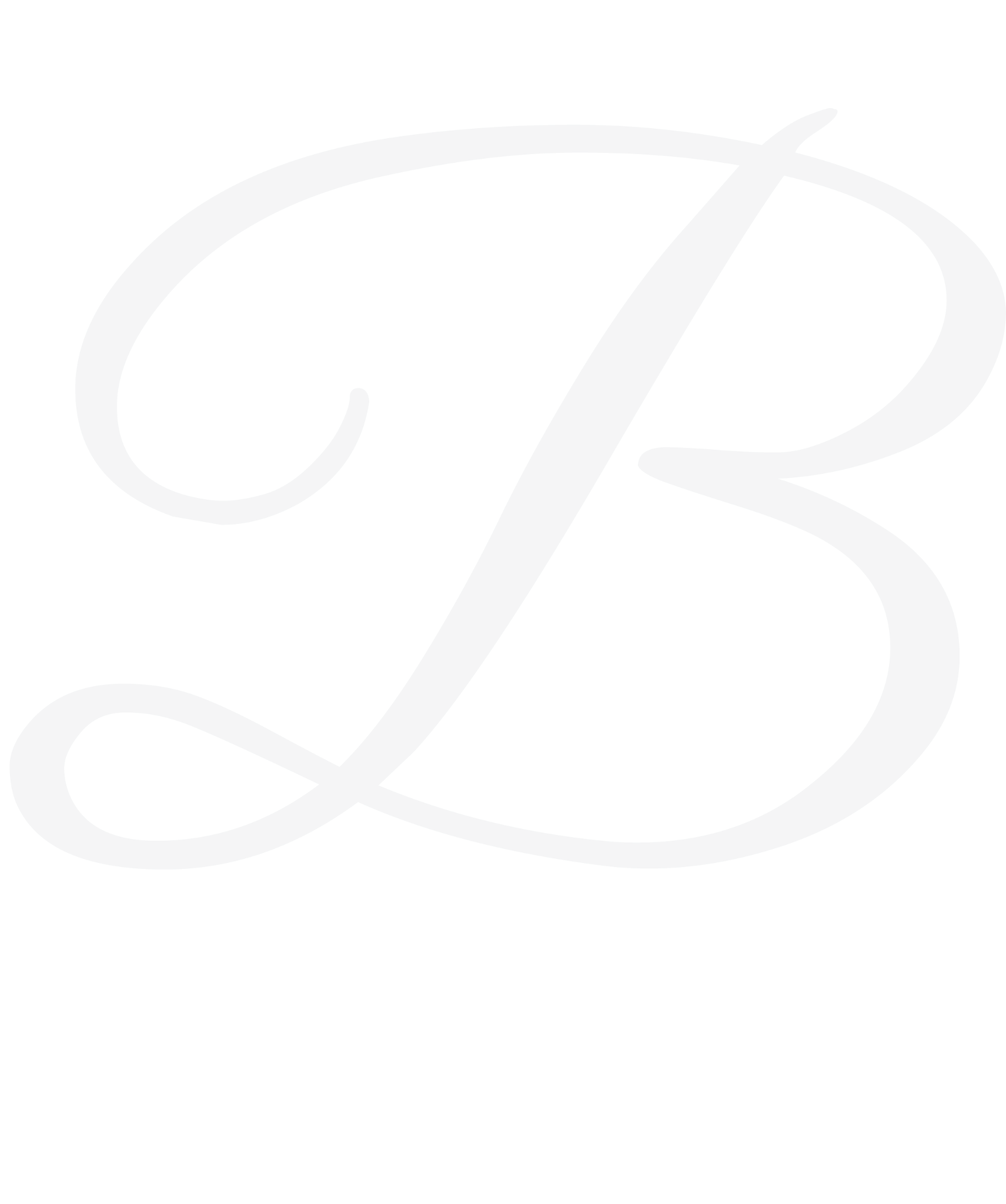 Requirement for English class
B